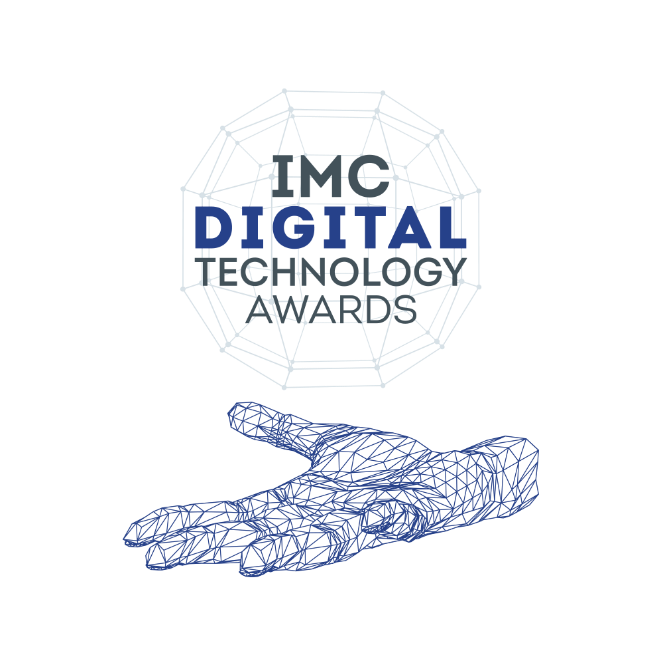 IMC Digital Technology Awards 2023
Guidelines and Instructions
Link : www.imc-itawards.in
PURPOSE
The purpose of these awards is to recognise and reward superior Digital & IT accomplishments across the spectrumIMC rewards all - the start-ups, IT companies, End-User companies, Government departments and individual technology leaders – for technological solutions, applications, and improvements that have transformed businesses and made a difference.
www.imc-itawards.in
The applicants can apply in any of the following Categories
The awards are divided into three categories.  Please select the relevant category while applying
Category – 1: Smart Tech companies
These are companies which use new-age digital business models or digital technologies in their operations and such use contributes to more than 75% of their annual revenues.  This is further sub-divided based on turnover and type of companies (bifurcation in next slide)
Category – 2: Organisations  and Govt. departments embracing Digital Transformation 
These are firms, Govt. sectors that have brought about digital transformation in their businesses and operations.  This category is further sub-divided into three sectors: 
manufacturing, 
services and 
Govt. & PSUs.  
Each sector will have one award each for MSME and non-MSME categories
Category – 3: Individual Technology Leaders who have made a significant difference with their vision
Individual Digital Transformation leaders CDOs / CIOs / CTOs with impact on digital business models and new products or services
Individual CDOs / CIOs / CTOs with impact on IT, Security & digital implementation
Best woman IT / Digital leader award
www.imc-itawards.in
Category 1 is divided in 4 sectionS
* More than 75% of the turnover should be from digital / online technologies
www.imc-itawards.in
Category 2, 3 is summarised below
* In case of exceptional situations, the jury may decide to award more than one in a sub-category above
www.imc-itawards.in
Rules for 2023 Awards
Award will be given to entities on the basis of best implementation of a project, or practice using digital / IT tools and processes for Categories-1,2
For category-2, the awards will be given in two sub-categories : MSME and non-MSME companies.  Firms will need to upload their 2022 MSME Udyam certificates
For category-3, individuals can be self-nominated, or others could nominate leaders who have made a significant long term impact with their digital / IT leadership & vision
To be uploaded on www.imc-itawards.in or sent to imc-itawards@imcnet.org
Jury decision will be final and binding 
IMC will be using the data submitted in the nomination for aggregate analysis and research which would help identify digital trends and best practices for the greater good of the industry. No individual data will be revealed
Name of company and category of the award /nomination and initiative will be announced in the award function and IMC websites
In case of queries please reach out to : 
Ms Selby Nambisan, Director – IT & Events, at +91 22 71226659 or email at selby@imcnet.org
Mr. Narendra Kadam, Deputy Director – IT at 9833351219 or email at narendra@imcnet.org
www.imc-itawards.in
Application Process
There are three parts to the application procedure :
Part – A : Consists of the details of the applicant company or individual, the contact points, and declaration regarding the digital / IT work done
Part – B : Consists of the detailed questionnaire to be filled based on the category of award applied for
Part – C : A video file of LESS THAN 3 minutes showcasing / explaining the project may be attached along with the application (optional).
www.imc-itawards.in
All the Best
www.imc-itawards.in